Roska-projekti 7D
Aikataulu ja projektin eteneminen:
22.1.2021 Aloitus, ENO-verkkokoulun edustaja kävi vierailulla ja suunniteltiin tutkimusta koulun roskaantumiseen liittyen, keksittiin tutkimuskysymyksiä
12.2 Kerättiin roskia koulualueelta
19.2 Lajiteltiin roskat ja mitattiin niiden paino
9.4 Tarkasteltiin tuloksia ja aloitettiin tekemään loppuraporttia
16.4 Jatkettiin loppuraportin tekemistä
Tutkimuskysymykset:
Minkälaisia roskia löytyy pihalta?Miten paljon roskia löytyy?
Voiko ne vielä kierrättää?Löytyykö purkkaroskaa?
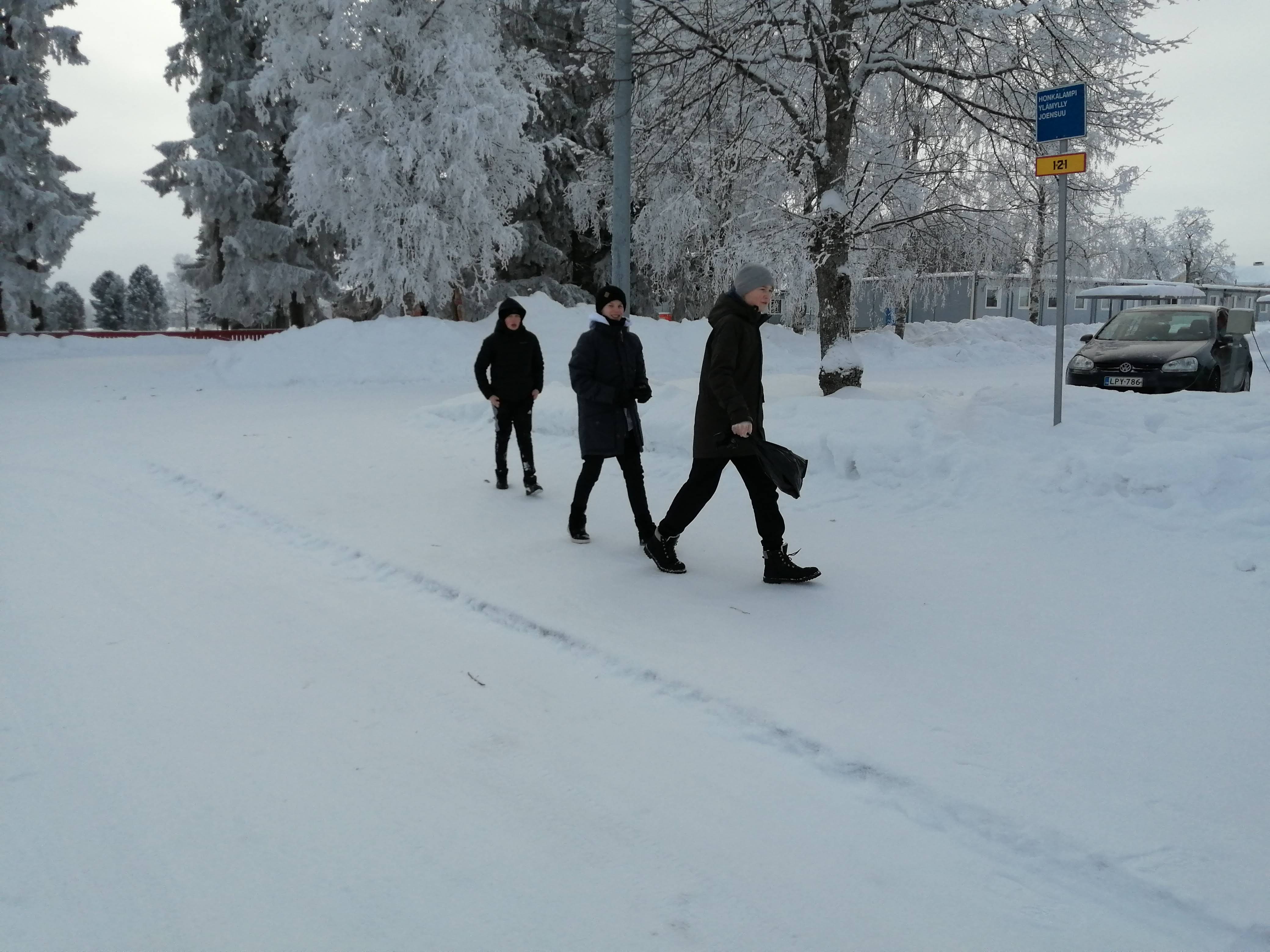 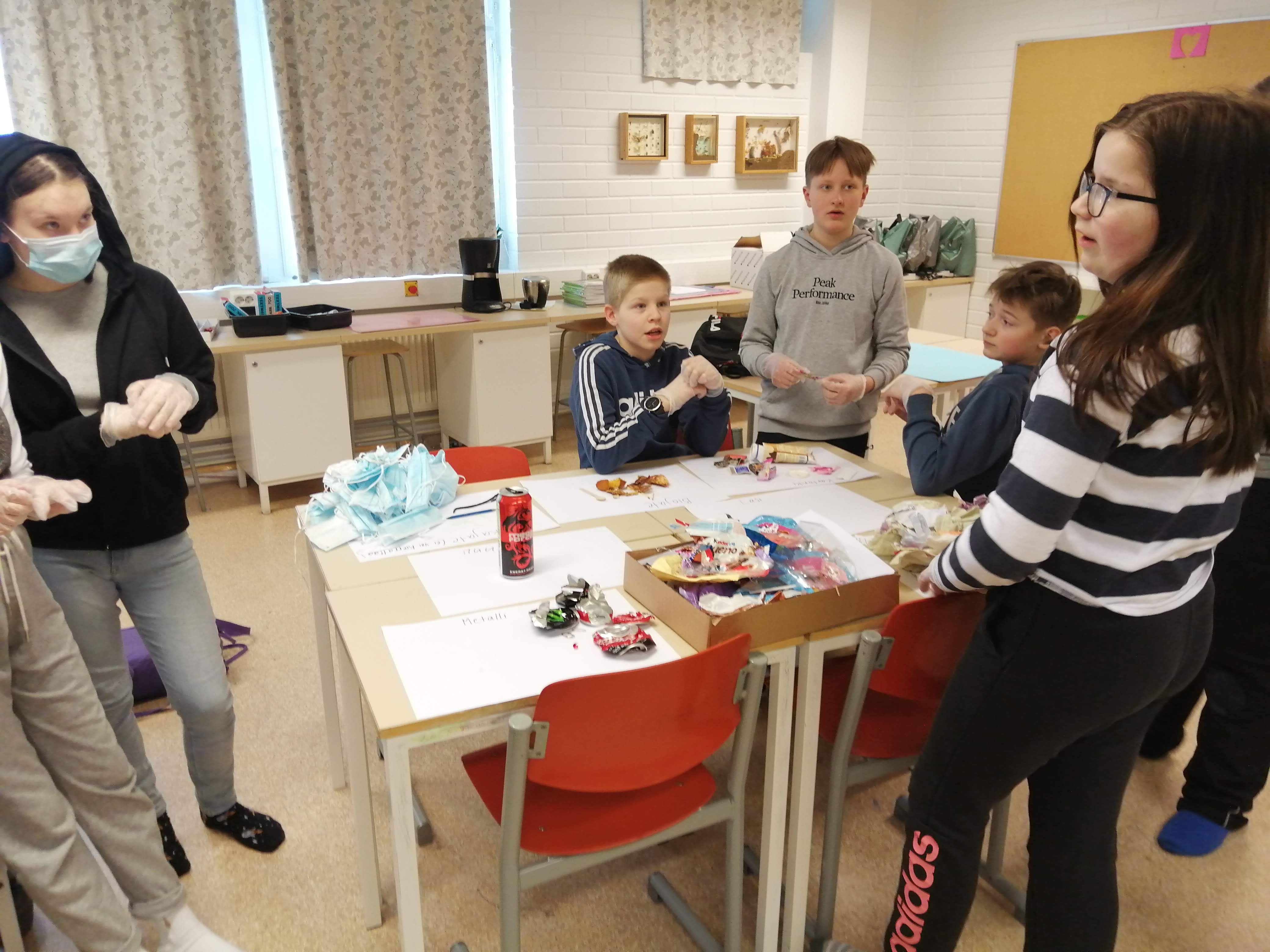 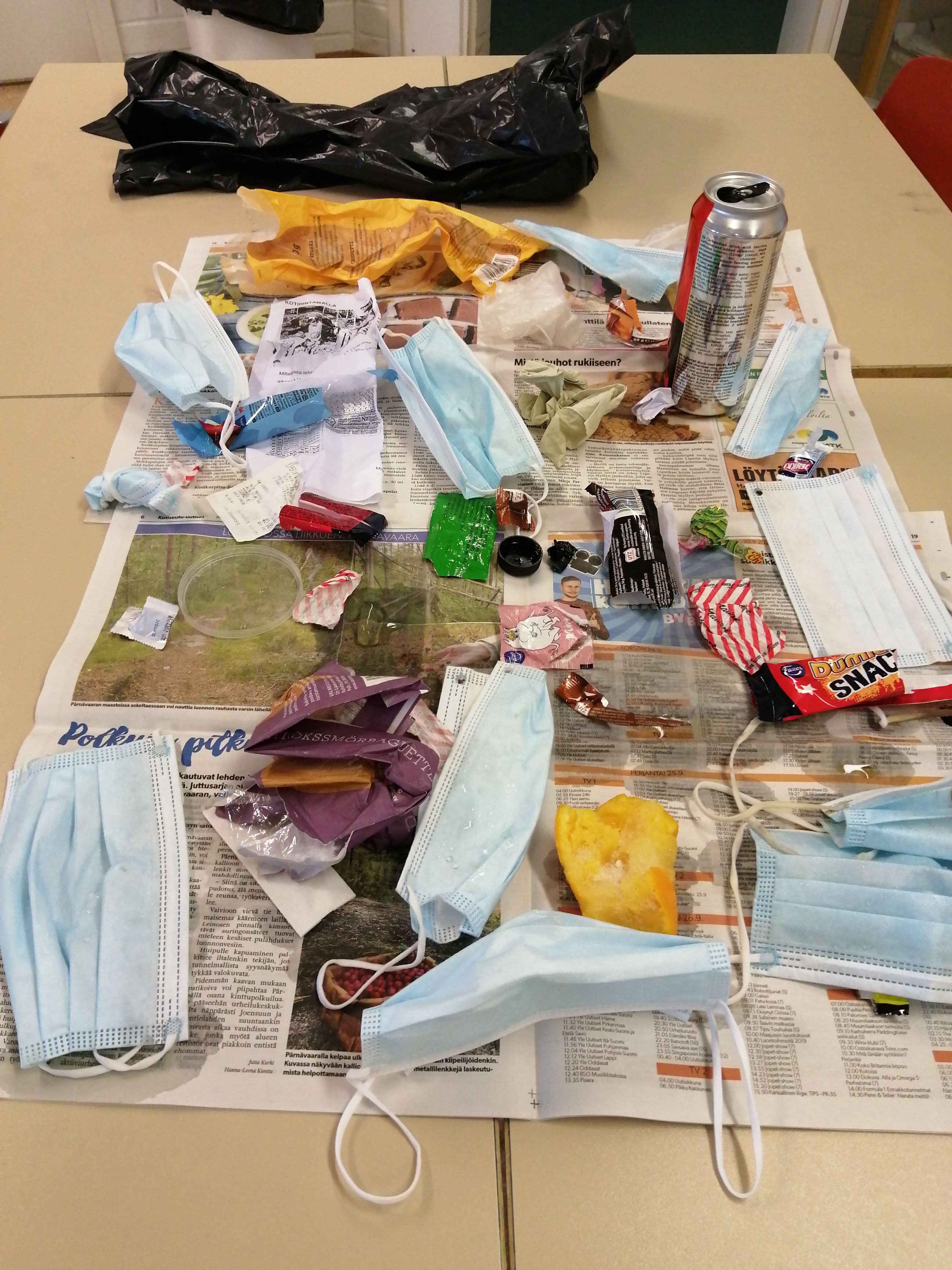 Tutkimustavat:
Kerättiin roskia koulualueelta (piha, parakkien väli, parkkipaikan linja-autopysäkki)
Lajiteltiin roskat jätelajikkeittain
Mitattiin jätelajikkeiden paino
Tutkimusvälineet:
Suojahanskat
Pinsetit
Muovipussi
Vaaka
Tulokset:
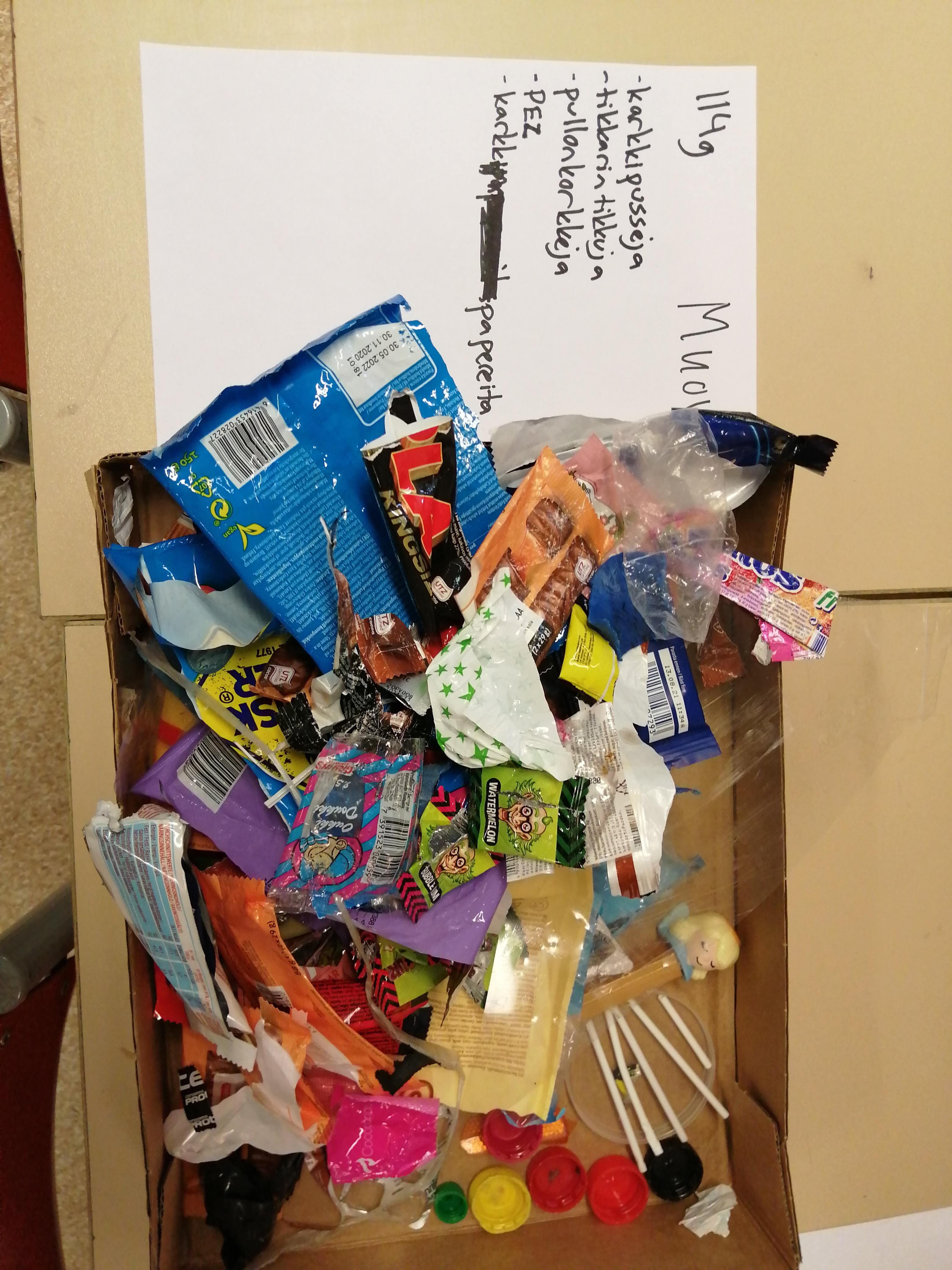 Muovi
114g
Karkkipusseja- ja papereita
Tikkarintikkuja
Pullonkorkkeja
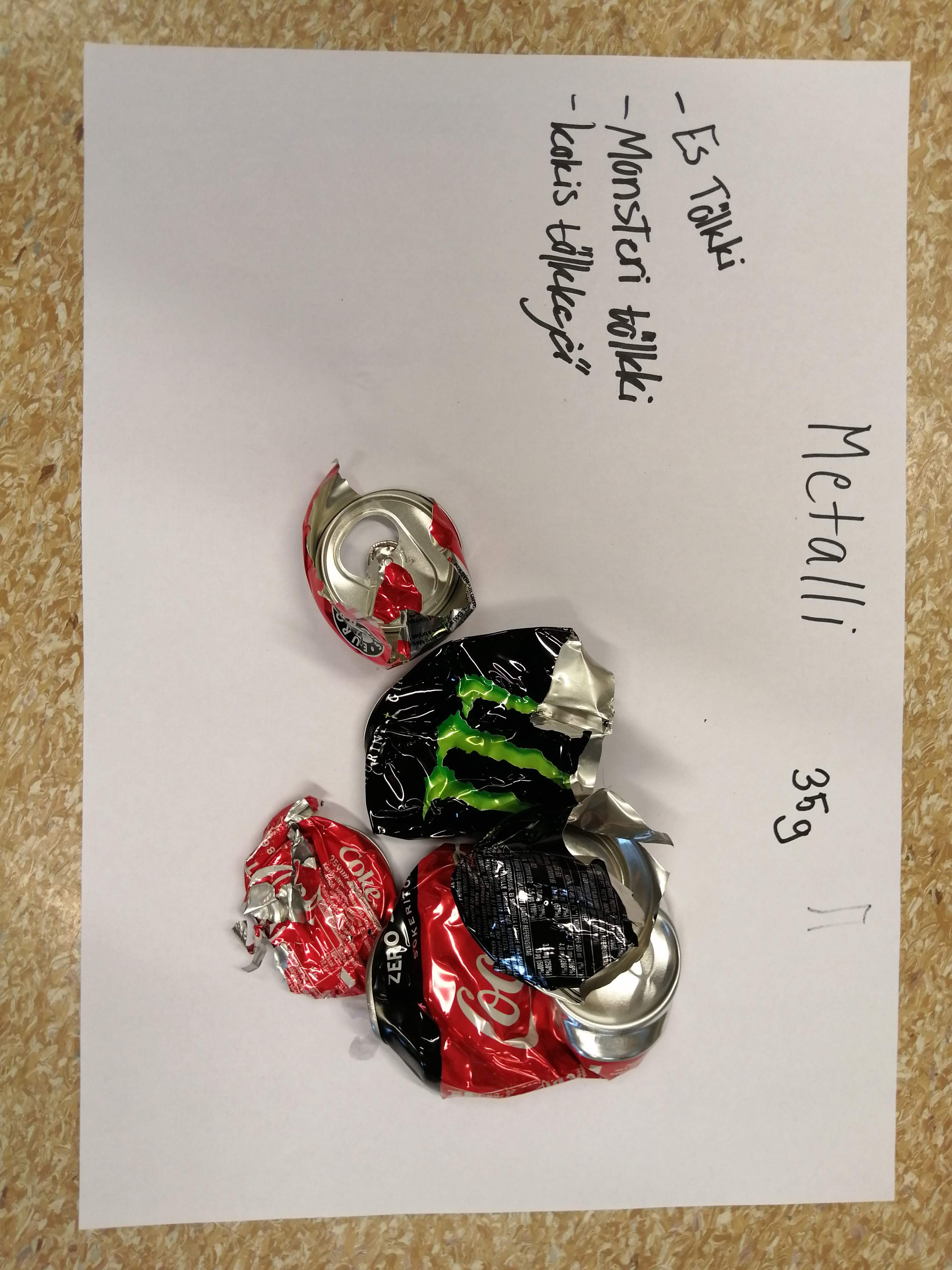 Metalli
35g
Rutattuja alumiinitölkkejä, eivät kelpaa panttina kierrätykseen
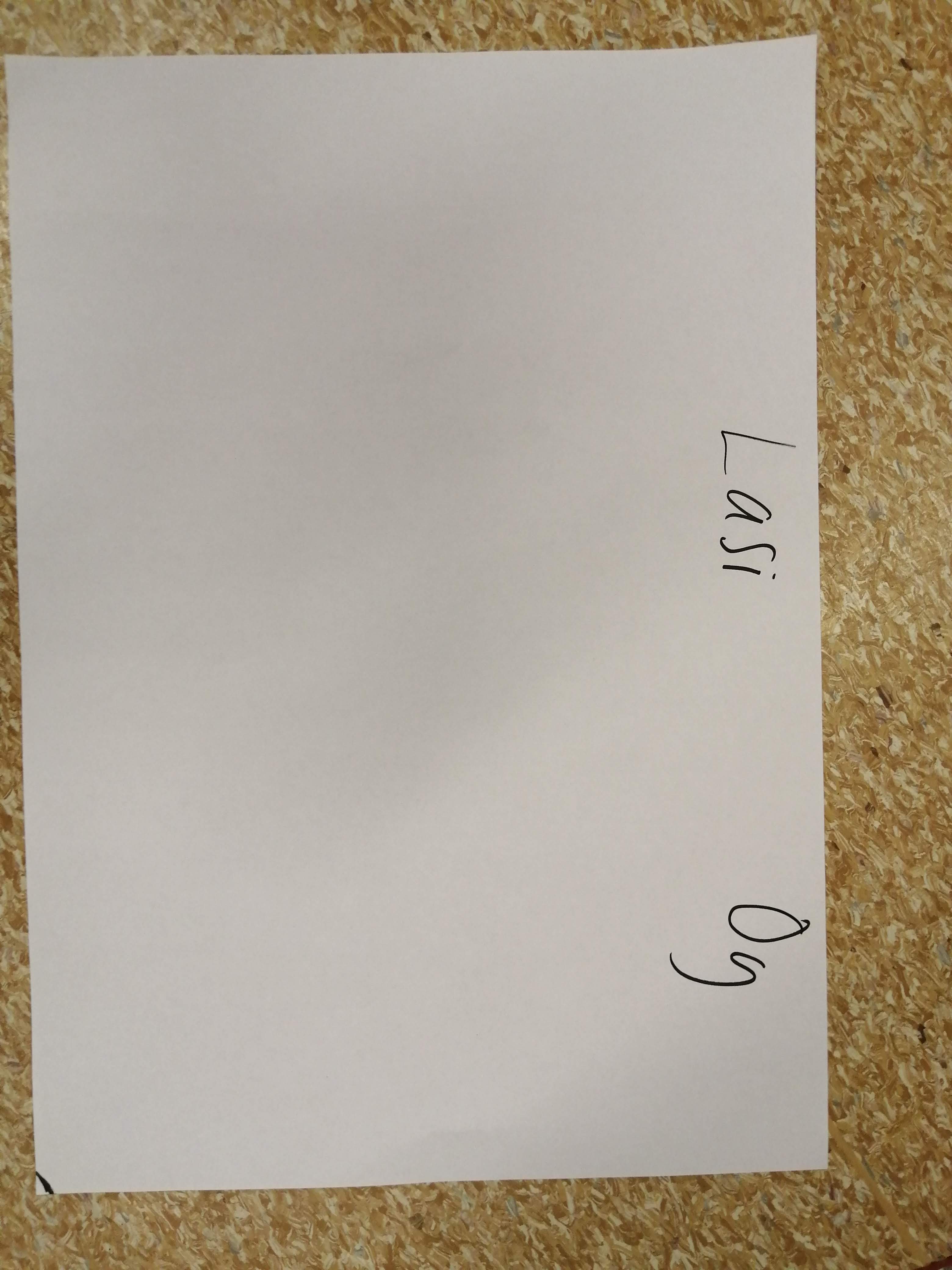 Lasi
0g
Lasia ei löytynyt yhtään
Paperi
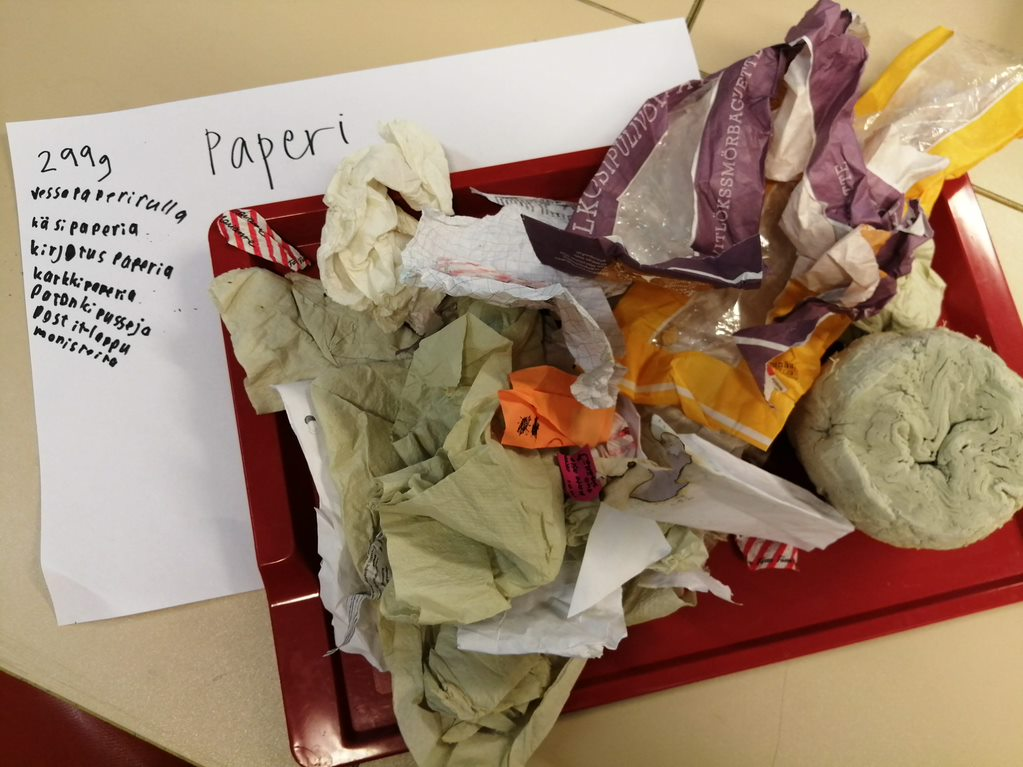 299g
Monisteita
Paperisia käärepakkauksia
Vessapaperirulla
Käsi- ja karkkipaperia
Kartonki
29g
Kaakoapurkki, kartonkipaloja, karkkipapereita, jotka eivät kelpaa paperikeräykseen, tulitikkuaskeja
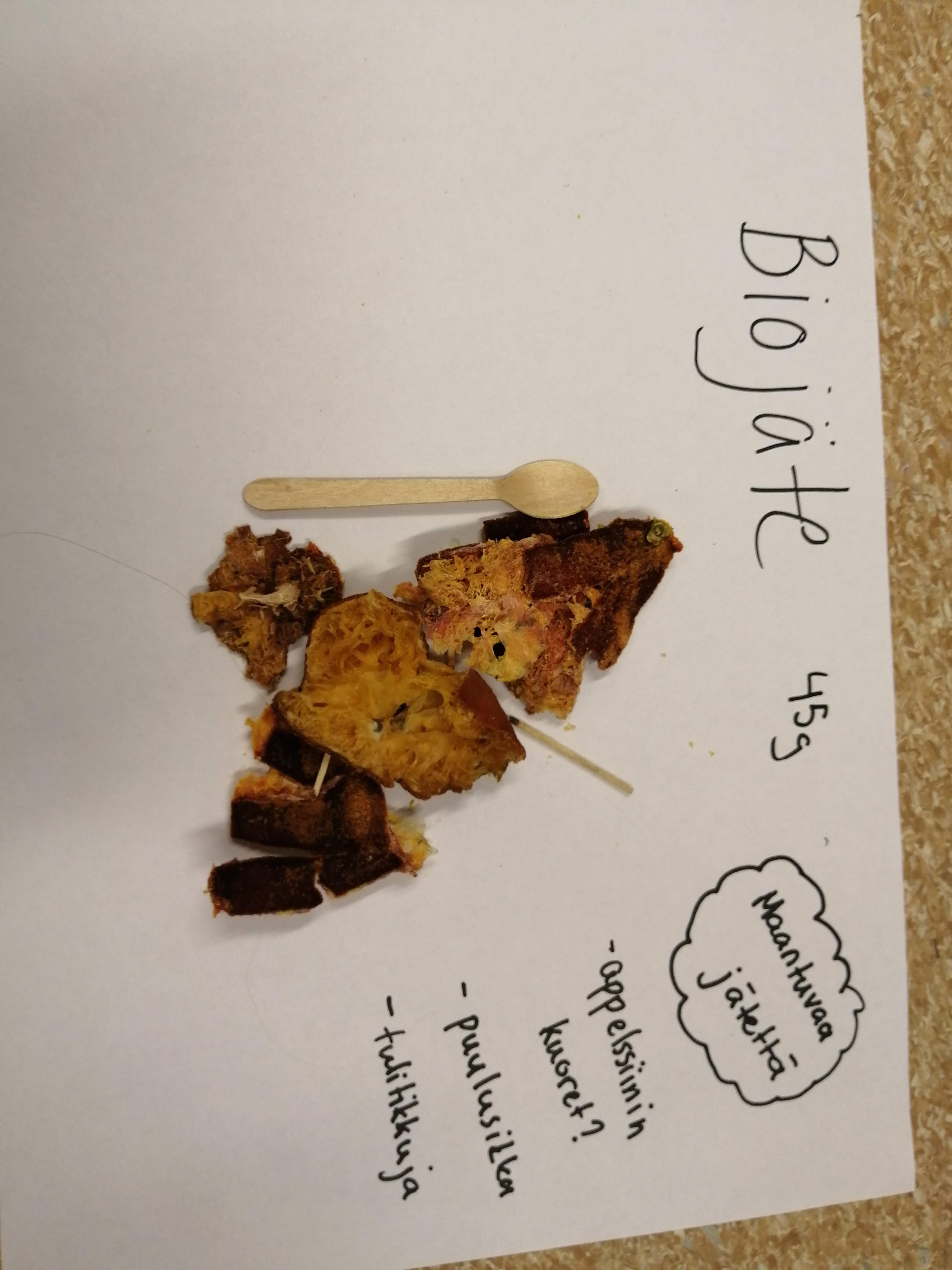 Biojäte
45g
Appelsiinin kuoret, puulusikka, tulitikkuja
Sekajäte
133g
Maskeja
Nuuskaa
Kynä
Tupakantumppi
Purkkaa
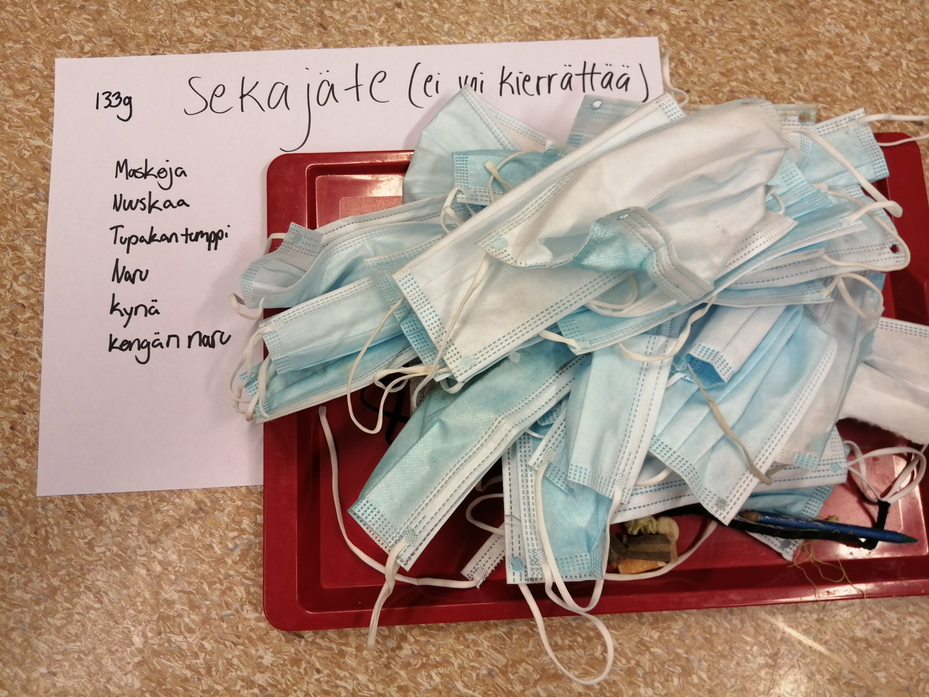 Muu
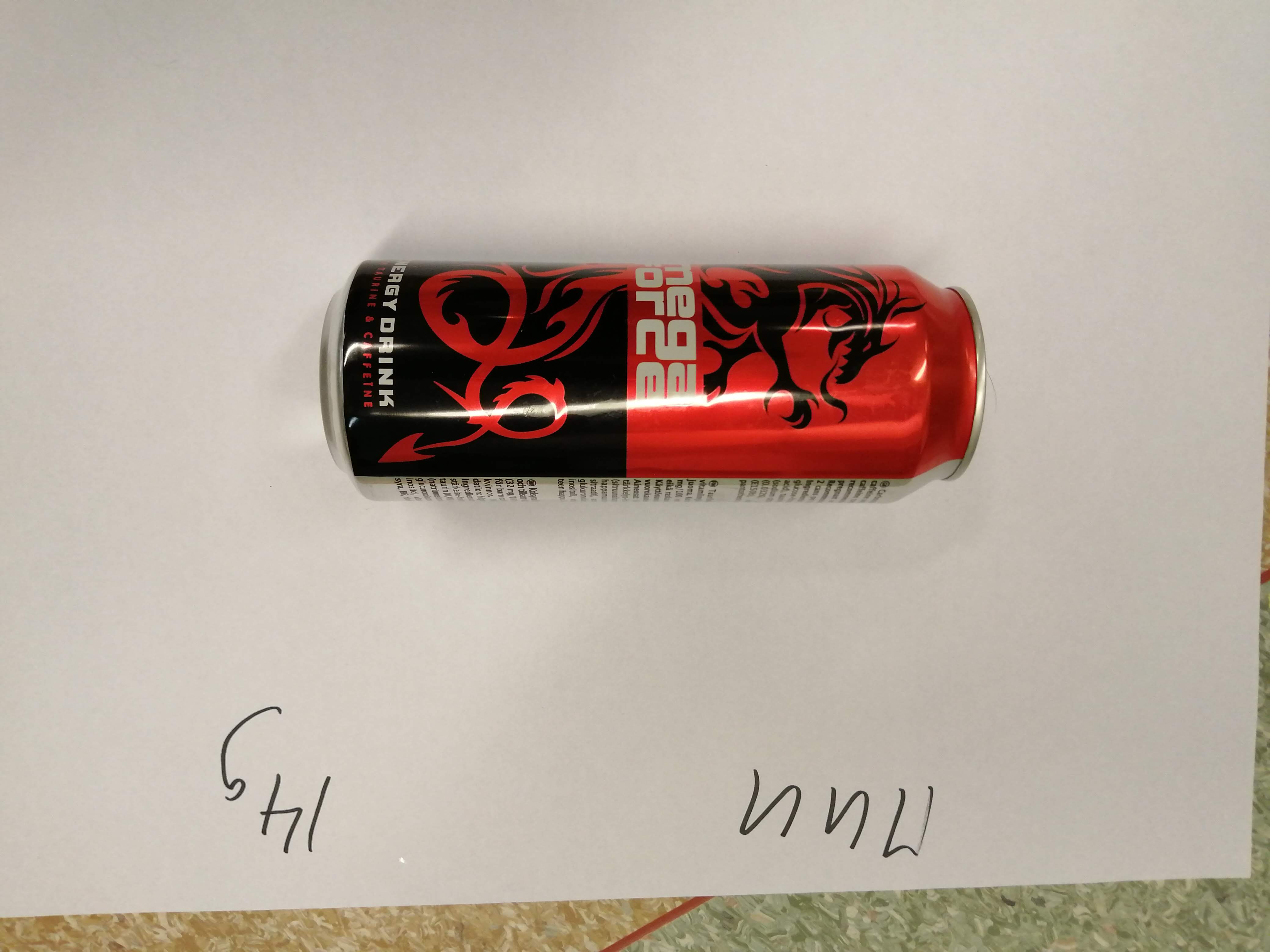 14g
Pantillinen alumiinitölkki
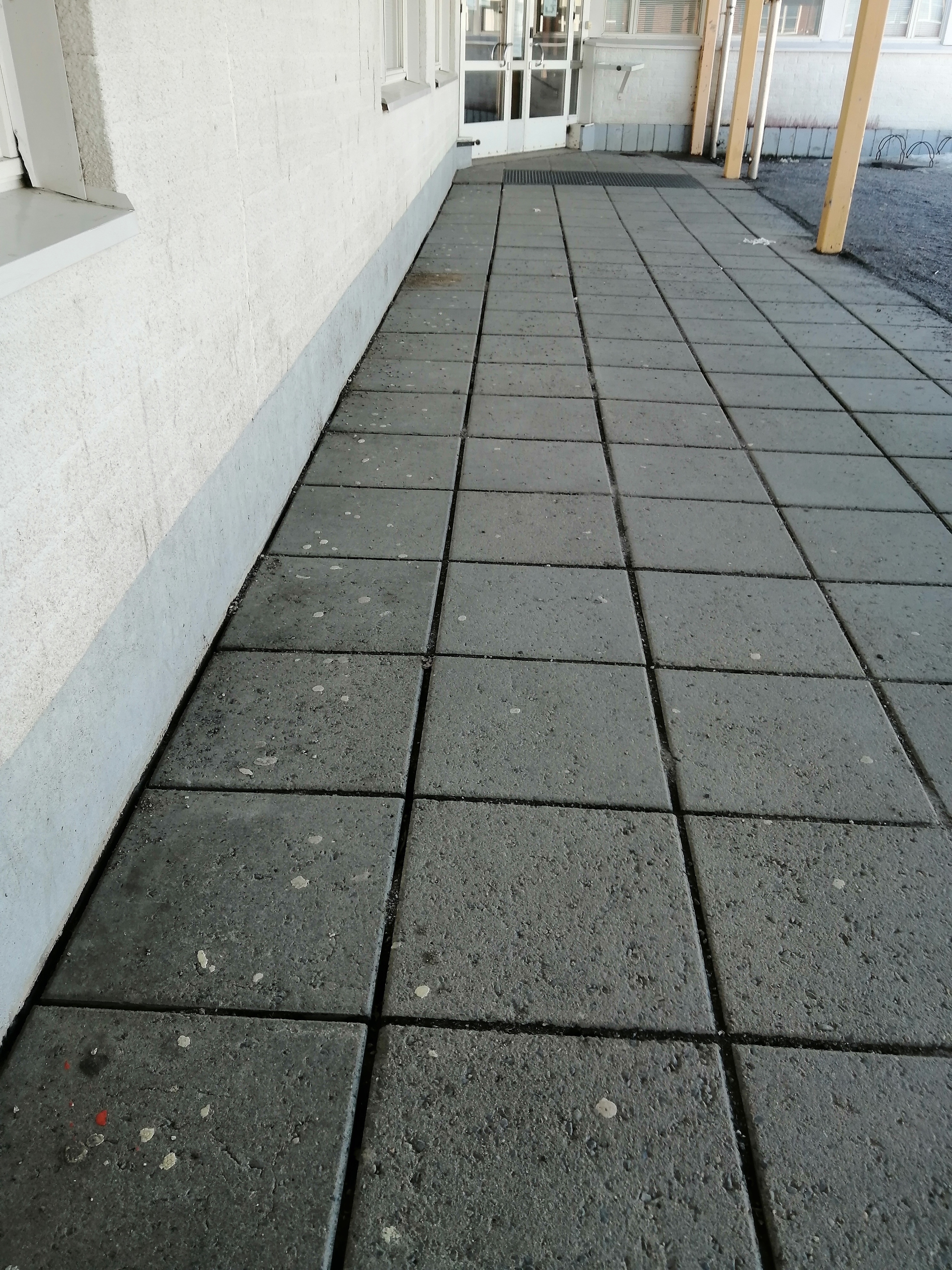 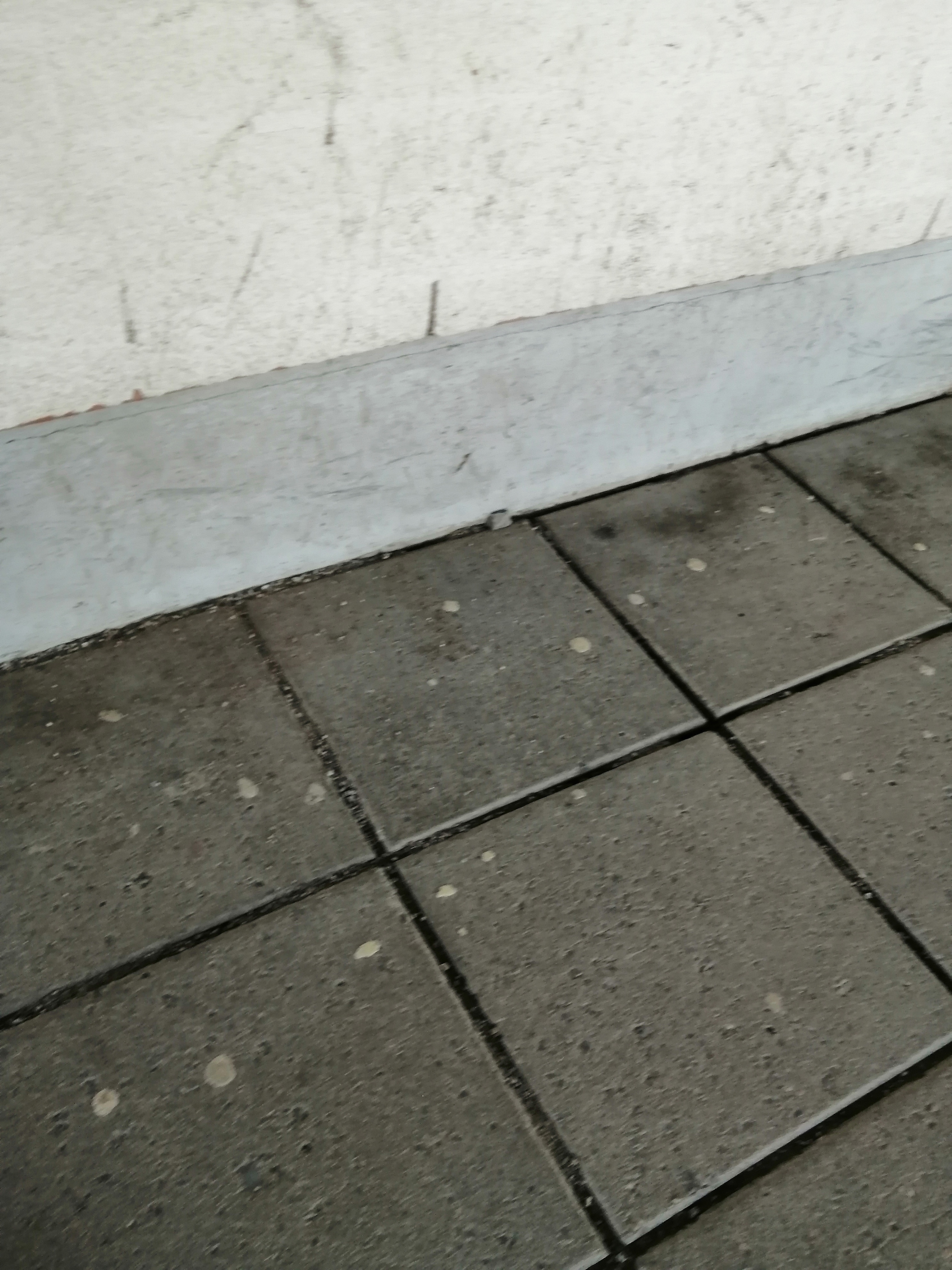 Purkkaroskat
Purkkaroskaa löytyy paljon pihalta, eriyisesti pääovien läheisyydestä
 purkka kuuluisi sekajätteeseen
Johtopäätökset:
Pois lukien sekajäte, eniten koulussa tuotetaan paperi- ja muoviroskaa, myös metallia ja kartonkia syntyy jonkin verran.
Roskat ovat peräisin oppilaiden eväistä tai ovat muuta koulutyössä syntyvää roskaa kuten monisteita.
Sekajätettä syntyy myös paljon, mutta nyt se selittyy sillä, että koronan vuoksi suuri osa sekajätteestä on maskeja.
Tutkimalla ulkoa löytyviä roskia saimme käsityksen oppilaiden tuottamasta jätteestä, sillä koronan vuoksi oppilaat oleskelevat enemmän ulkona, sillä kaikki välitunnit ovat ulkovälitunteja.
Tutkimuksen mukaan uudelle koululle tarvittaisiin oppilaskäyttöön siis kierrätysastiat paperille, muoville, biojätteelle, metallille ja kartongille. Sekajäteastioita tulisi olla paljon eripaikoissa.